Rata-
touille
Cake
Salad
Spaghetti
Fish
soup
Mashed  potatoes
Jelly
Stew
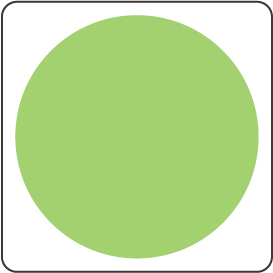 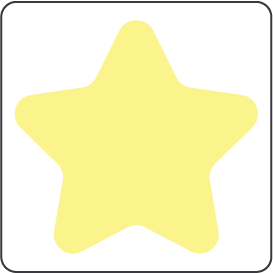 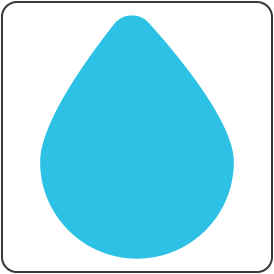 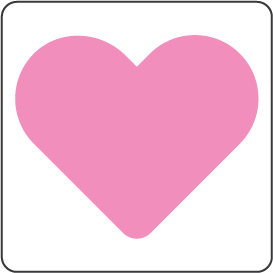 Breaded meat
Goulash
soup
Meat 
soup
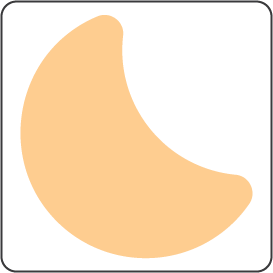 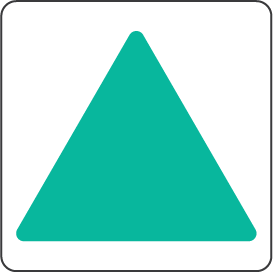 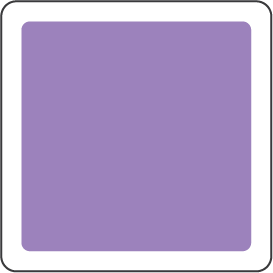 Linzer torte
Lasagna
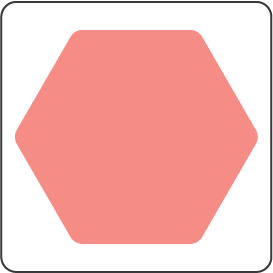 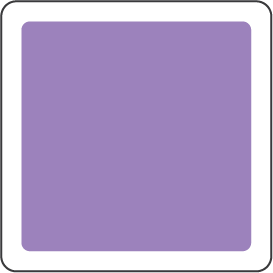 Paprika 
fries
Challenge:
Make your way through the course by collecting the dishes that you can cook in a cauldron! Avoid the ones that are worth cooking in the kitchen!
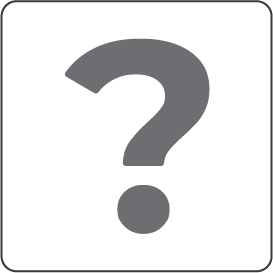 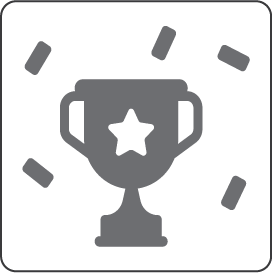 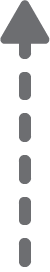 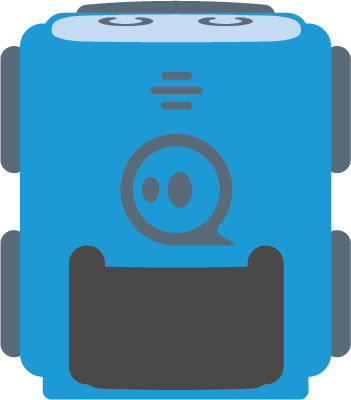 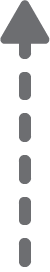 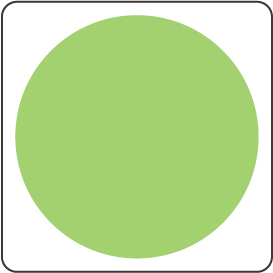 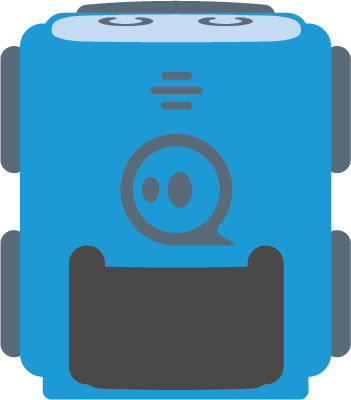 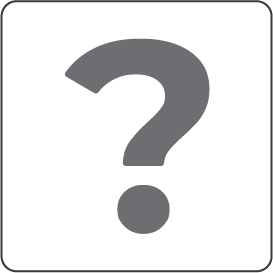 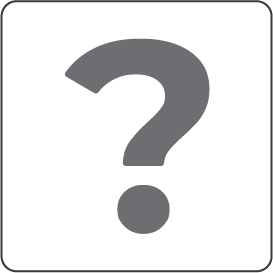 Rata-
touille
Cake
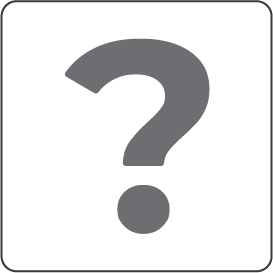 Salad
Spaghetti
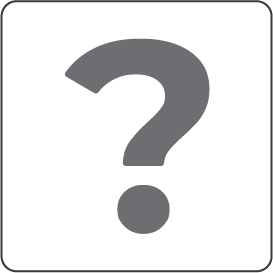 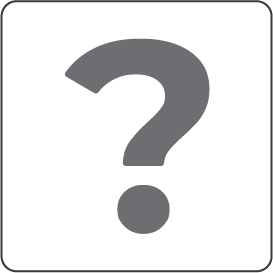 Fish
soup
Mashed  potatoes
Jelly
Stew
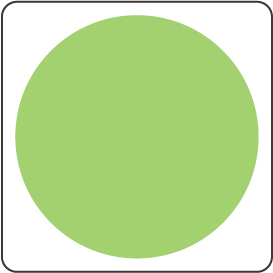 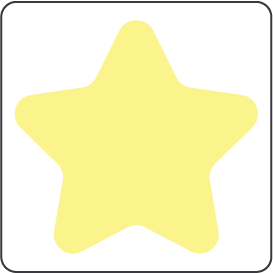 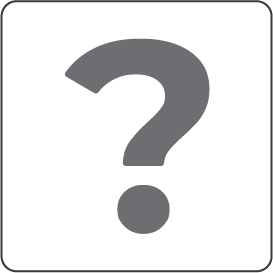 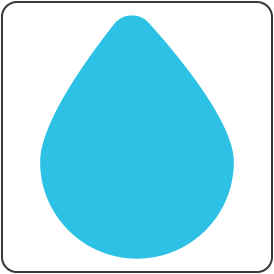 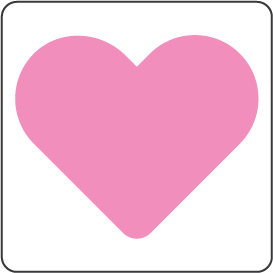 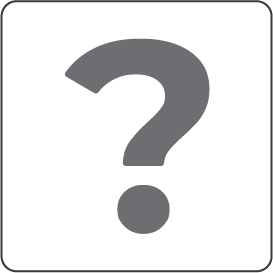 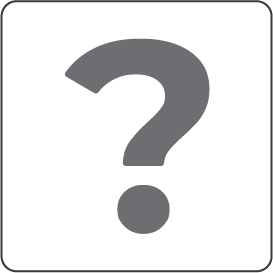 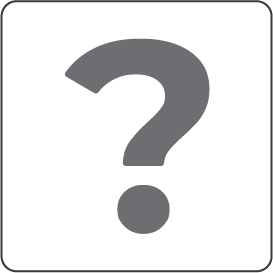 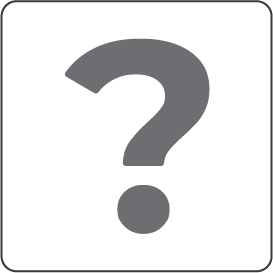 Breaded meat
Goulash
soup
Meat 
soup
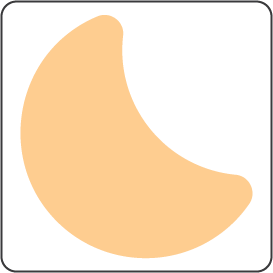 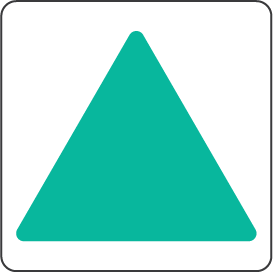 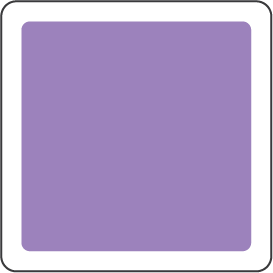 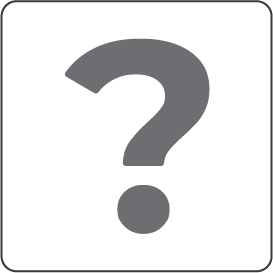 Linzer torte
Lasagna
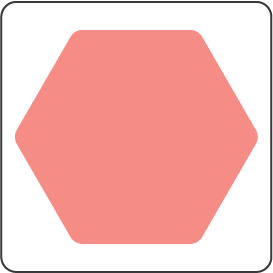 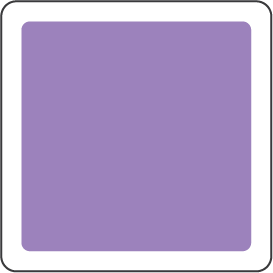 Paprika 
fries
Challenge:
Make your way through the course by collecting the dishes that you can cook in a cauldron! Avoid the ones that are worth cooking in the kitchen!
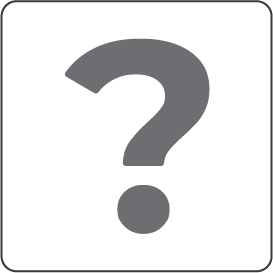 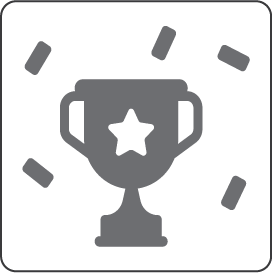 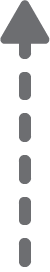 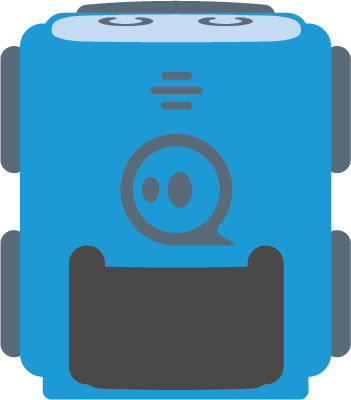 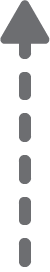 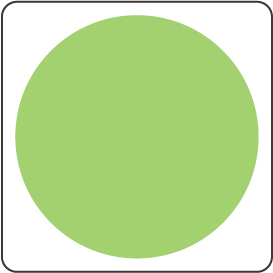 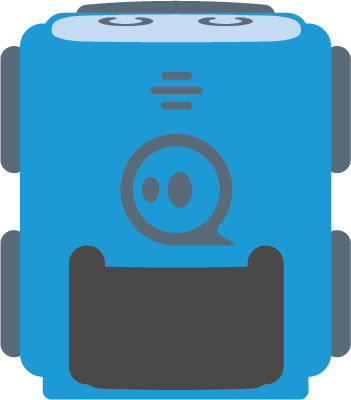 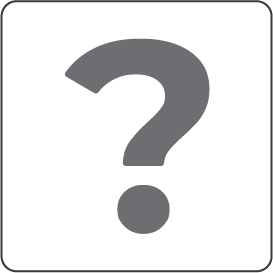 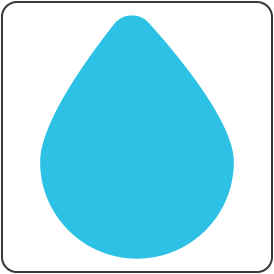 Rata-
touille
Cake
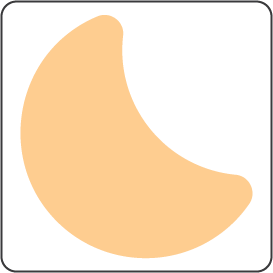 Salad
Spaghetti
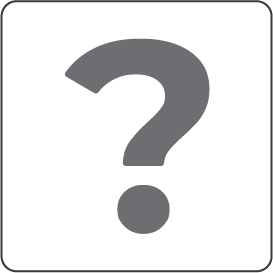 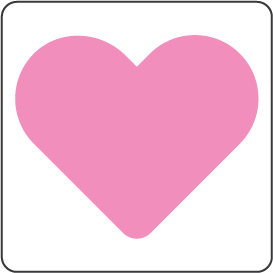 Fish
soup
Mashed  potatoes
Jelly
Stew
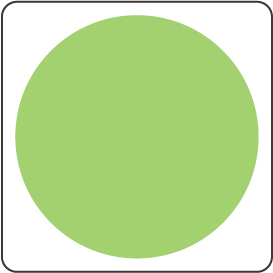 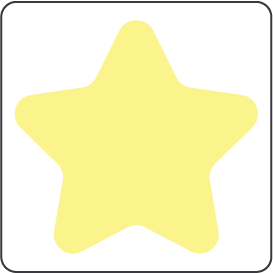 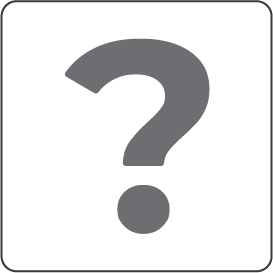 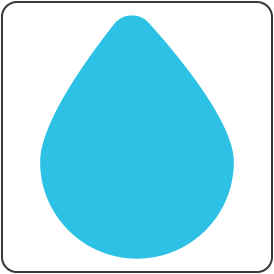 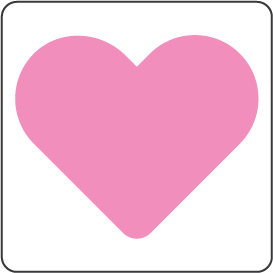 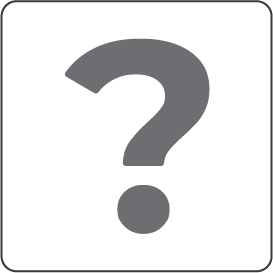 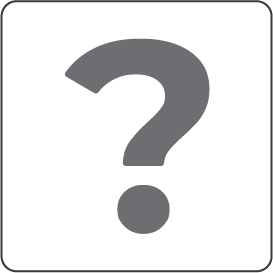 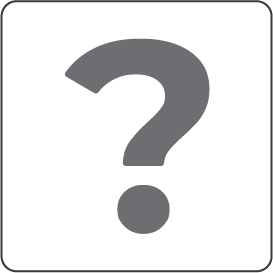 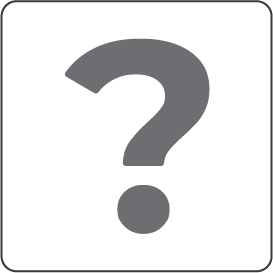 Breaded meat
Goulash
soup
Meat 
soup
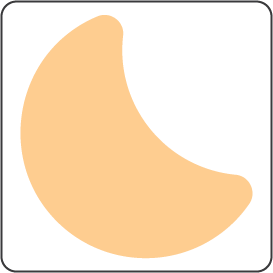 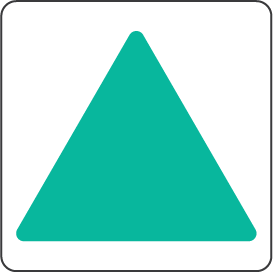 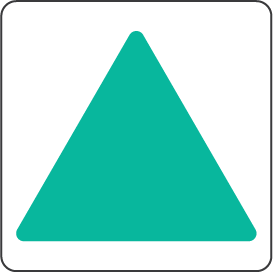 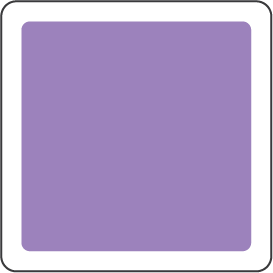 Linzer torte
Lasagna
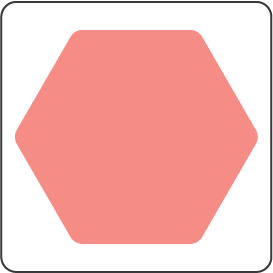 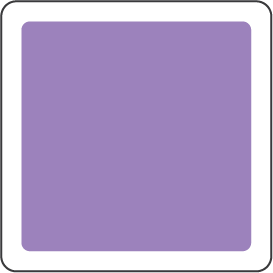 Paprika 
fries
Challenge:
Make your way through the course by collecting the dishes that you can cook in a cauldron! Avoid the ones that are worth cooking in the kitchen!
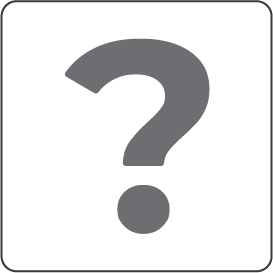 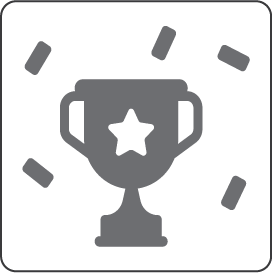 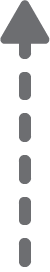 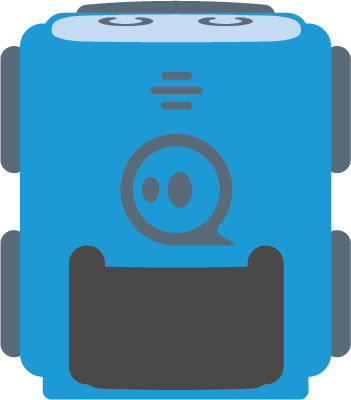 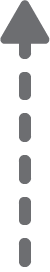 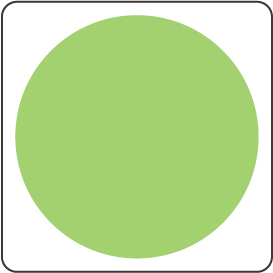 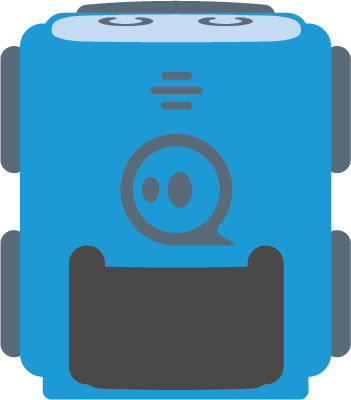 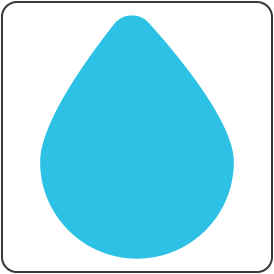 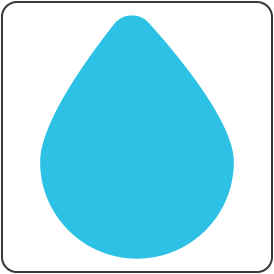 Rata-
touille
Cake
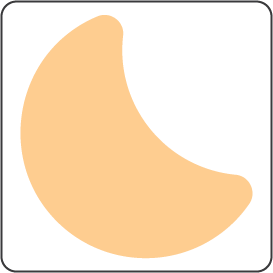 Salad
Spaghetti
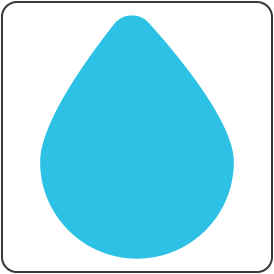 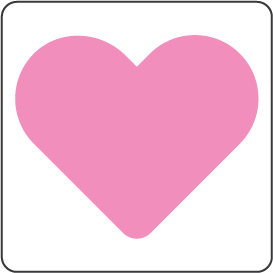 Fish
soup
Mashed  potatoes
Jelly
Stew
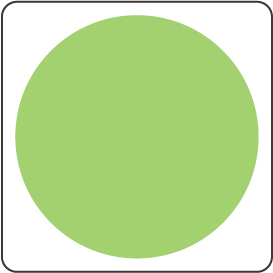 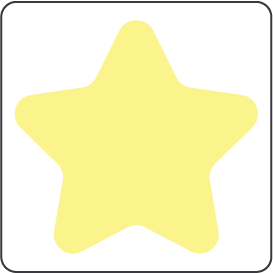 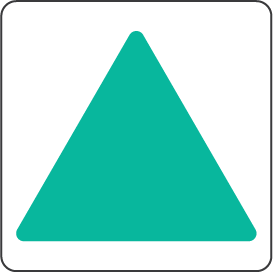 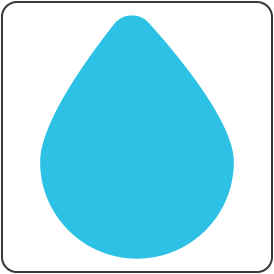 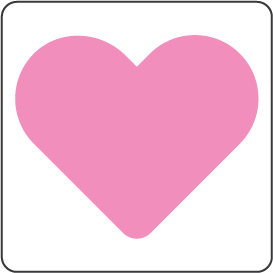 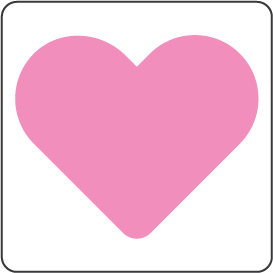 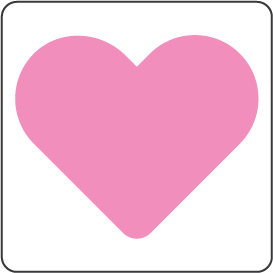 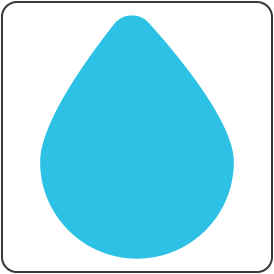 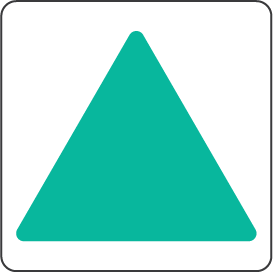 Breaded meat
Goulash
soup
Meat 
soup
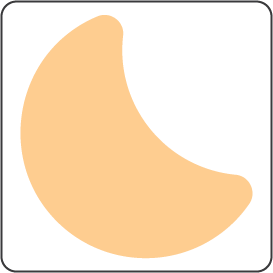 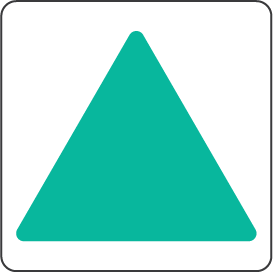 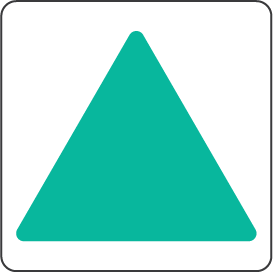 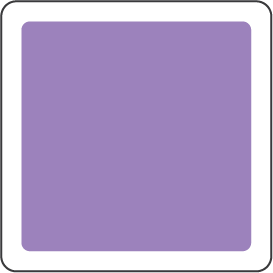 Linzer torte
Lasagna
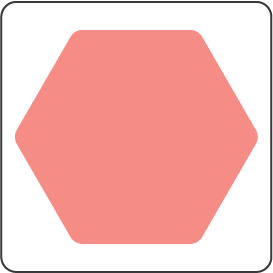 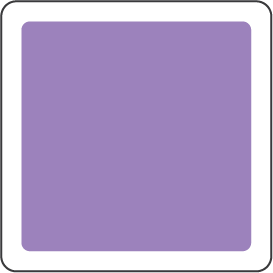 Solution
Paprika 
fries
Challenge:
Make your way through the course by collecting the dishes that you can cook in a cauldron! Avoid the ones that are worth cooking in the kitchen!
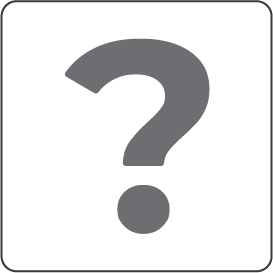 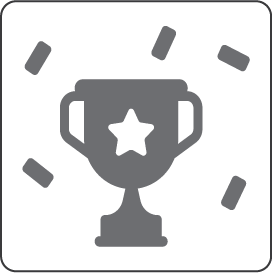 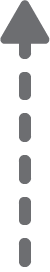 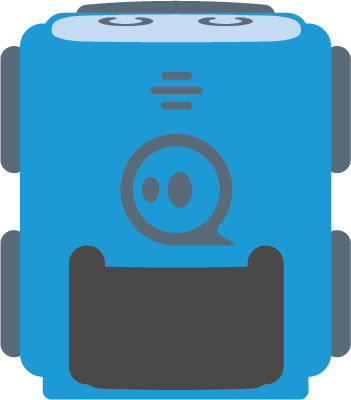 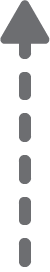 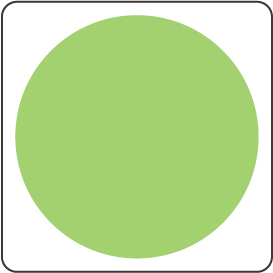 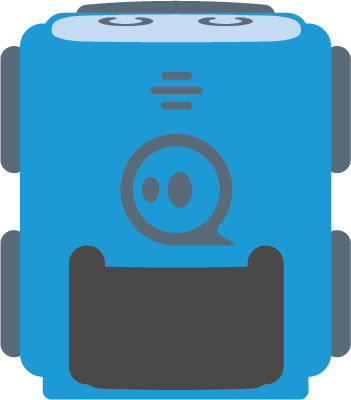